Final Exam Topics 1
Regular languages
Decision Problems
Membership
Emptiness
Finiteness
Σ*
Equality
Containment
Closure
Union/Concatenation/Star
Complement
Substitution/Quotient, Prefix, Infix, Suffix
Max/Min
11/29/17
COT 4210 © UCF
1
Final Exam Topics 2
Context free languages
Writing a simple CFG
Decision Problems
Membership
Emptiness
Finiteness
Σ* (undecidable)
Equality (undecidable)
Containment (undecidable)
Closure
Union/Concatenation/Star
Intersection with Regular
Substitution/Quotient with Regular, Prefix, Infix, Suffix
Non-closure
intersection, complement, quotient, Max/Min
Pumping Lemma for CFLs
11/29/17
COT 4210 © UCF
2
Final Exam Topics 3
Chomsky Hierarchy (Red involve no constructive questions)
Regular, CFG, CSG, PSG (type 3 to type 0)
FSAs, PDAs, LBAs, Turing machines
Length preservation or increase makes membership in associated languages decidable for all but PSGs
CFLs can be inherently ambiguous but that does not mean a language that has an ambiguous grammar is automatically inherently ambiguous
11/29/17
COT 4210 © UCF
3
Final Exam Topics 4
Computability Theory
Decision problems: solvable (decidable, recursive), semi-decidable (recognizable, recursively enumerable/re, generable), non-re
A set is re iff it is semi-decidable
If set is re and complement is also re, set is recursive (decidable)
Halting problem (K0): diagonalization proof of undecidability
Set K0 is re but complement is not
Set K = { f | f(f) converges }
Algorithms (Total): diagonalization proof of non-re
Reducibility to show certain problems are not decidable or even non-re
K and K0 are re-complete – reducibility to show these results
Rice’s Theorem: All non-trivial I/O properties of functions are undecidable (weak and strong versions)
Use of quantification to discover upper bound on complexity
11/29/17
COT 4210 © UCF
4
Final Exam Topics 5
Computability  Applied to Formal Grammars (Red only results not constructions that lead to these)
Post Correspondence problem (PCP)
Definition
Undecidability (proof was only sketched and is not part of this course)
Application to ambiguity and non-emptiness of intersections of CFLs and to non-emptiness of CSLs
Traces of Turing computations
Not CFLs
Single steps are CFLs (use reversal of second configuration)
Intersections of pairwise correct traces are traces
Complement of traces (including terminating traces) are CFL
Use to show cannot decide if CFL, L, is *
L= * and L = L2 are undecidable for CFLs
PSG can mimic TM, so generate any re language; thus, membership in PSL is undecidable, as is emptiness of PSL.
All re sets are homomorphic images of CSLs (erase fill character)
11/29/17
COT 4210 © UCF
5
Final Exam Topics 6
Complexity Theory
Verifiers versus solvers: P versus NP
Definitions of NP: verify in deterministic poly time vs solve in non-deterministic polynomial time
Co-P and co-NP; NP-Hard versus NP-Complete
Basic idea behind SAT as NP-Complete
Reduction of SAT to 3-SAT to Subset-Sum
Equivalence of Subset-Sum to Partition
Relation of Subset-Sum and Partition to multiprocessor scheduling
Vertex cover, 3-coloring, register allocation, Independent set, 0-1 integer linear programming
Gadgets for above
11/29/17
COT 4210 © UCF
, 6
UNIVERSE OF SETS
REC
RE-Complete
RE
Co-RE
NRNC
NR (non-recursive)
 = (NRNC ∪ Co-RE) - REC
1.	Let set A be recursive, B be re non-recursive and C be non-re. Choosing from among (REC) recursive, (RE) re non-recursive, (NR) non-re, categorize the set D in each of a) through d) by listing all possible categories. No justification is required.
a.)	D = ~C			RE, NR						
b.)	D  (AC)			REC, RE, NR					
c.)	D = ~B	 		NR							
d.)	D = B  A			REC, RE
2.	Prove that the Halting Problem (the set K0 ) is not recursive (decidable) within any formal model of computation. (Hint: A diagonalization proof is required here.) 
Assume we can decide the halting problem.  Then there exists some total function Halt such that
				1 	if [x] (y) is defined
	Halt(x,y) 	=
 	 			0 	if [x] (y) is not defined
Here, we have numbered all programs and [x] refers to the x-th program in this ordering.  We can view Halt as a mapping from  into   by treating its input as a single number representing the pairing of two numbers via the one-one onto function
	pair(x,y) = <x,y> = 2x  (2y + 1) – 1	            with inverses	<z>1 = exp(z+1,1)    and   <z>2 = ((( z + 1 ) // 2 <z>1  ) – 1 ) // 2
Now if Halt exist, then so does Disagree, where
			0 			if Halt(x,x) = 0, i.e, if x (x) is not defined
	Disagree(x) =
 	 		y (y == y+1) 		if Halt(x,x) = 1, i.e, if x (x) is defined
Since Disagree is a program from  into   , Disagree can be reasoned about by Halt.  Let d be such that Disagree = d, then
	Disagree(d) is defined  Halt(d,d) = 0  d (d) is undefined  Disagree(d) is undefined
But this means that Disagree contradicts its own existence.  Since every step we took was constructive, except for the original assumption, we must presume that the original assumption was in error.  Thus, the Halting Problem is not solvable.
3.Using reduction from the known undecidable HasZero, HZ = { f | x f(x) = 0 }, show the non-recursiveness (undecidability) of the problem to decide if an arbitrary recursive function g has the property IsZero, Z = { f | x f(x) = 0 }.
HZ = { f | x t [ STP(f, x, t) & VALUE(f, x, t) == 0] }
Let f be the index of an arbitrary effective procedure.
Define gf(y) = 1 -  x t [ STP(f, x, t) & VALUE(f, x, t) == 0]
If x f(x) = 0, we will find the x and the run-time t, and so we will return 0 (1 – 1)
If x f(x)  0, then we will diverge in the search process and never return a value.
Thus, f  HZ iff gf  Z = { f | x f(x) = 0 }.
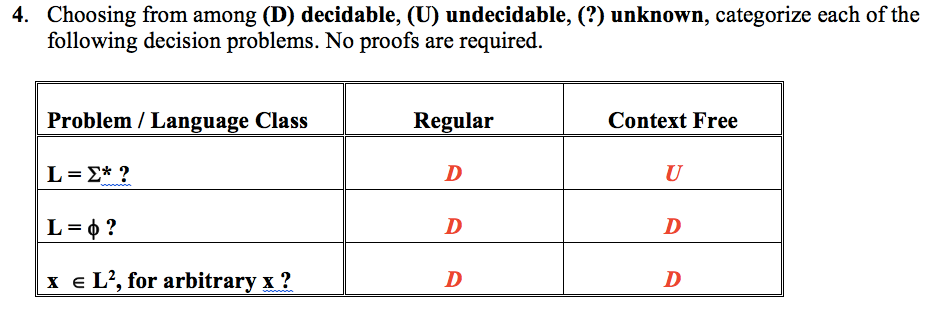 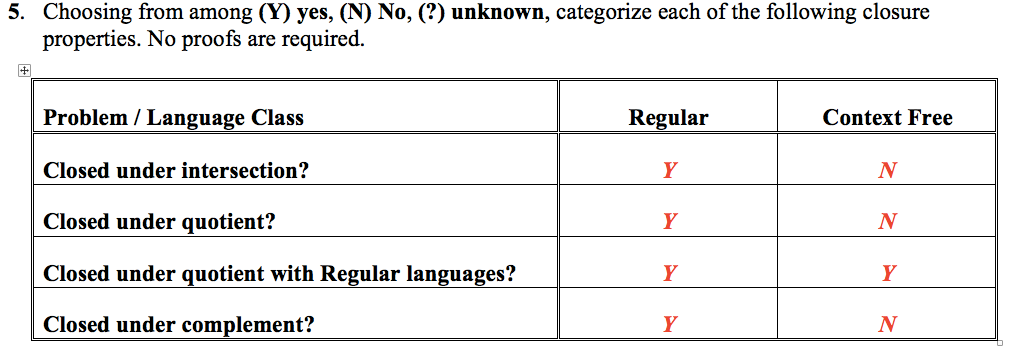 6.	Prove that any class of languages, C, closed under union, concatenation, intersection with regular languages, homomorphism and substitution (e.g., the Context-Free Languages) is closed under MissingMiddle, where, assuming L is over the alphabet ,MissingMiddle(L) = { xz | y  * such that xyz  L }You must be very explicit, describing what is produced by each transformation you apply.
Define the alphabet ’ = { a’ | a }, where, of course, a’ is a “new” symbol, i.e., one not in .
Define homomorphisms g and h, and substitution f as follows:
g(a) = a’ 	a		h(a) = a  ;   h(a’) = 	a		f(a) = {a, a’ }	a
 
Consider R = *   g(*)  * = { x y’ z | x, y, z  *  and  y’=g(y) ’* }
* is regular since it is the Kleene star closure of a finite set.
g(*) is regular since it is the homomorphic image of a regular language.
R is regular as it is the concatenation of regular languages.
 
Now, f(L) = { f(w) | w  L } is in C since C is closed under substitution. This language is the set of strings in L with randomly selected letters primed. Any string wL gives rise to 2|w| strings in f(L).
 
f(L)  R = { x y’ z | x y z  L and y’=g(y) } is in C since C is closed under intersection with regular languages.
 
MissingMiddle(L) = h(  f(L)  R ) = { x z | y  * such that xyz  L } which is in C, since C is closed under homomorphism. Q.E.D.
7.	Use PCP to show the undecidability of the problem to determine if the intersection of two context free languages is non-empty. That is, show how to create two grammars GA and GB based on some instance P = <<x1,x2,…,xn>, <y1,y2,…,yn>> of PCP, such that L(GA)  L(GB)   iff P has a solution. Assume that P is over the alphabet .You should discuss what languages your grammars produce and why this is relevant, but no formal proof is required.
GA = ( { A } ,   { [ i ]  | 1≤i≤n } , A , PA }		GB = ( { B } ,   { [ i ]  | 1≤i≤n } , B , PB }
PA : A  xi A [ i ]  |  xi [ i ]				PB : A  yi B [ i ]  |  yi [ i ]
L(GA) = { xi1  xi2 … xip  [ip] … [i2] [i1]   | p  1, 1 ≤ it ≤ n, 1 ≤ t  ≤ p  }
L(GB) = { yj1  yj2 … yjq  [jq] … [j2] [j1]   | q  1, 1 ≤ ju ≤ n, 1 ≤ u  ≤ q  }
L(GA)    L(GB) = { w  [kr] … [k2] [k1]   | r  1, 1 ≤ kv ≤ n, 1 ≤ v  ≤ r  }, where
w = xk1 xk2 … xkr  =  yk1 yk2 … ykr  
If L(GA)    L(GB)   then such a w exists and thus k1 , k2 , … , kr is a solution to this instance of PCP. This shows that a decision procedure for the non-emptiness of the intersection of CFLs implies a decision procedure for PCP, which we have already shown is undecidable. Hence, the non-emptiness of the intersection of CFLs is undecidable.  Q.E.D.
8.	Consider the set of indices CONSTANT = { f | K y [ f(y) = K ] }. Use Rice’s Theorem to show that CONSTANT is not recursive. Hint: There are two properties that must be demonstrated.
 
First, show CONSTANT is non-trivial.
	Z(x) = 0 is in CONSTANT
	S(x) = x+1 is not in CONSTANT
	Thus, CONSTANT is non-trivial
 
Second, let f, g be two arbitrary computable functions with the same I/O behavior.
	That is, x, if f(x) is defined, then f(x) = g(x); otherwise both diverge, i.e., f(x) and g(x)
	Now, f  CONSTANT 
 K x  [ f(x) = K ] 	 by the definition of CONSTANT
 x [ g(x) = C ]		where C is the instance of K above, since x [  f(x) = g(x) ]
 K x [ g(x) = K ] 	from above
 g  CONSTANT	by the definition of CONSTANT
 
Since CONSTANT meets both conditions of Rice’s Theorem, it is undecidable.  Q.E.D.
9.	Show that CONSTANT m TOT, where TOT = { f | y f(y) }.
 
CONSTANT ≤m TOT 
Let f be an arbitrary effective procedure.
	Define gf by
gf (0) = f(0)
gf (y+1) = f(y+1) +  z  [f(y+1) = f(y) ]
	Now, if f  CONSTANT then y [ f(y)  and  [ f(y+1) = f(y) ] ]. 
Under this circumstance,  z [f(y+1) = f(y) ] is 0 for all y and gf (y) = f(y) for all y. Clearly, then gf  TOT
	If, however, f  CONSTANT then y [f(y+1)  f(y) ] or y f(y). 
	Choose the least y meeting this condition. 
If f(y)  then gf (y) since f(y) is in gf (y)’s definition (the 1st  term).
If f(y)  but  [f(y+1)  f(y)] then gf (y) since  z [ f(y+1) = f(y) ] (the 2nd  term).
Clearly, then gf  TOT
Combining these, f  CONSTANT   gf  TOT and thus CONSTANT ≤m TOT
TOT  ≤m CONSTANT 
Let f be an arbitrary effective procedure.
	Define gf by gf (y) = f(y) – f(y)
Now, if f  TOT then y [ f(y) ] and thus y gf (y) = 0 . 
Clearly, then gf  CONSTANT

If, however, f  TOT then y [f(y) ] and thus, y [gf (y)]. Clearly, then gf  CONSTANT
Combining these, f  TOT   gf  CONSTANT and thus TOT  ≤m CONSTANT
 
Hence, CONSTANT m TOT.  Q.E.D.
10.	Why does Rice’s Theorem have nothing to say about each of the following? Explain by showing some condition of Rice’s Theorem that is not met by the stated property. 
		a.) AT-LEAST-LINEAR = { f | y f(y) converges in no fewer than y steps }.
 
We can deny the 2nd condition of Rice’s Theorem since
Z, where Z(x) = 0, implemented by the TM R converges in one step no matter what x is and hence is not in AT-LEAST-LINEAR
Z’, defined by TM L R R, is in AT-LEAST-LINEAR since it takes over 2*|input| steps.
 
However, x [ Z(x) = Z’(x) ], so they have the same I/O behavior and yet one is in and the other is out of AT-LEAST-LINEAR, denying the 2nd condition of Rice’s Theorem
 
		b.) HAS-IMPOSTER = { f |  g [ g≠f  and y [ g(y) = f(y) ] ] }.
 
We can deny the 1st condition of Rice’s Theorem since all functions have an imposter. To see this, consider, for any function f, the equivalent but distinct function g(x) = f(x) + 0. Thus, HAS-IMPOSTER is trivial since it is equal to , the set of all indices.
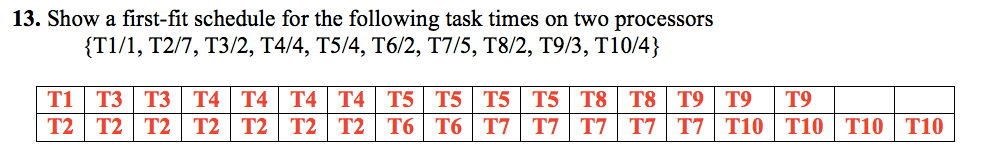 14. Use the Pumping Lemma for CFLs to show:
   { ww | w is over {a,b} } is not Context Free
 
Assume the language L = { ww | w is over {a,b} } is Context Free. Let N>0 be the value associated with L by the Pumping Lemma for Context Free languages.
aNbNaNbN  L.

By Pumping Lemma, aNbNaNbN = uvwxy, for some strings u,v,w,x,y over {a,b}, where |vx| > 0, |vwx| ≤ N and i≥0 uviwxiy  L.

All cases collapse into the following analysis. vwx must include at most one of the ‘a’ sequences and at most one of the ‘b’ sequences; moreover it must have at least one of these cases (first ‘a’ sequence but not second; first ‘b’ sequence but not second; second ‘a’ sequence but not first; or second ‘b’ sequence but not first). Set i=0 and we have removed letters from one of the ‘a’ sequences and/or one of the ‘b’ sequences, but not the other. This denies that uwy is in L, thereby contradicting the Pumping Lemma.
15. Write a context-free grammar for the complement of 
      { ww | w is over {a,b} }
S 		 L<Odd> | AB | BA
<Odd>	 L<Even> | 
<Even>	 L<Odd> 
A 		 L A L | a
B		 L B L | b
L		 a | b
Sample Question#1
Given that the predicate STP and the function VALUE are algorithms, show that we can semi-decide HZ = { f | f evaluates to 0 for some input}Note: STP( f, x, s ) is true iff f(x) converges in s or fewer steps and, if so, VALUE(f, x, s) = f(x).  
f ∈HZ iff ∃<x,t> [ STP(f,x,t) & VALUE(F,x,t)=0 ] provides a semi-decision procedure
11/29/17
COT 4210 © UCF
22
Sample Questions#2
Use Rice’s Theorem to show that HZ is undecidable, where HZ = { f | f evaluates to 0 for some input} 
HZ is non-trivial as Zero(x) = 0 ∈ HZ and S(x)= x+1 ∉ HZ
Let f, g be two arbitrary indices such that Range(f) = Range(g)f ∈ HZ  	iff 0 ∈ Range(f)		definition of HZ
		Iff 0 ∈ Range(g)		as ranges are the same
		iff g ∈ HZ 
Thus, HZ undecidable using oen of Rice’s weaker versions
11/29/17
COT 4210 © UCF
23
Sample Questions#3
Use Reduction from Halt to show that HZ is undecidable, where HZ = { f | f evaluates to 0 for some input} 
Let <f,x> be an arbitrary index  and input
Define ∀y gf,x(y) = 1-∃<x,t> [ STP(f,x,t) & VALUE(F,x,t)=0 ] 
<f,x> ∈ HALT iff∀y gf,x(y) = 0; otherwise ∀y gf,x(y) ↑
Thus, <f,x> ∈ HALT  iff gf,x∈ HZ
As HALT ≤ HZ, HZ must be undecidable. Since it’s RE, it is also RE-Complete.
11/29/17
COT 4210 © UCF
24
Sample Question#4
Let P = { f |  x [ STP(f, x, x) ] }. Why does Rice’s theorem not tell us anything about the undecidability of P?
It is easy to show two functions, one of which operates in linear time (or even constant time) and the other in twice linear time, yet both compute the same function. A simple example is a TM that computes the constant Zero.
R takes one unit of time, independent of x, to compute 0.
L R R takes a bit over 2x time (really 2x+3) for all values of x.
Both compute Zero.
11/29/17
COT 4210 © UCF
25
Sample Question#5
5.	Let S be an re (recursively enumerable), non-recursive set, and T be an re, possibly recursive set. Let 
	E = { z | z = x + y, where x  S and y  T }. 
	Answer with proofs, algorithms or counterexamples, as appropriate, each of the following questions:
	(a)	Can E be non re? No. If T = ∅ then E is recursive. Assume S is non-empty and S and T are enumerated by fS, fT, resp. Then fE(<x,y>) = fS(x) + fS(y) enumerates E.
	(b)	Can E be re non-recursive? Yes. T = {0}, E = S
	(c)	Can E be recursive? Yes, T=ℵ, E = { x | x ≥ min value in S }
11/29/17
COT 4210 © UCF
26
Some Quantification Examples
<f,x> ∈ Halt ⇔ ∃t [ STP(f,x,t) ] 					RE
f ∈ Total ⇔ ∀x∃t [ STP(f,x,t) ]					NRNC
f ∈ NotTotal ⇔ ∃x∀t [ ~STP(f,x,t) ]				NRNC
f ∈ RangeAll ⇔ ∀x∃<y,t> [ STP(f,y,t) &VALUE(f,y,t)=x ]	NRNC
f ∈ RangeNotAll ⇔ ∃x∀<y,t> [STP(f,y,t) ⇒ VALUE(f,y,t)≠x ]	NRNC
f ∈ HasZero ⇔ ∃<x,t> [ STP(f,x,t) & VALUE(F,x,t)=0 ]		RE
f ∈ IsZero ⇔ ∀x∃t [ STP(f,x,t) & VALUE(F,x,t)=0 ]		NRNC
f ∈ Empty ⇔ ∀<x,t> [ ~STP(f,x,t) ]					Co-RE
f ∈ NotEmpty ⇔ ∃ <x,t> [ STP(f,x,t) ]				RE
More Quantification Examples
f ∈ Identity ⇔ ∀x∃t [ STP(f,x,t) & VALUE(f,x,t)=x ]			NRNC
f ∈ NotIdentity ⇔ ∃x∀t [ ~STP(f,x,t) | VALUE(f,x,t)≠x ] or	NRNC 			    ∃x∀t [ STP(f,x,t) ⇒ VALUE(f,x,t)≠x ] 
f ∈ Constant = ∀<x,y>∃t [STP(f,x,t) & STP(f,y,t) & 			NRNC				     VALUE(f,x,t)=VALUE(f,y,t)] 
f ∈ Infinite ⇔ ∀x∃<y,t> [ y≥x & STP(f,x,t) ]				NRNC
f ∈ Finite ⇔ ∃x∀<y,t> [ y<x | ~STP(f,y,t) ] or 			NRNC		   ∃x∀<y,t> [ STP(f,y,t) ⇒ y<x ] or [ y≥x ⇒ ~STP(f,y,t) ] 
f ∈ RangeInfinite ⇔ ∀x∃<y,t> [ STP(f,y,t) & VALUE(f,y,t)≥x ]	NRNC
f ∈ RangeFinite ⇔ ∃x∀<y,t> [ STP(f,y,t) ⇒ VALUE(f,y,t)<x ]	NRNC
f ∈ Stutter ⇔ ∃<x,y,t> [ x≠y & STP(f,x,t) & STP(f,y,t) &		RE		        VALUE(f,x,t) = VALUE(f,y,t) ]
Even More Quantification Examples
<f,x> ∈ Fast20 ⇔ [ STP(f,x,20) ]					REC
f ∈ FastOne20 ⇔ ∃x [ STP(f,x,20) ]				RE
f ∈ FastAll20 ⇔ ∀x [ STP(f,x,20) ]					Co-RE
<f,x,K,C> ∈ LinearKC ⇔ [ STP(f,x,K*x+C) ]				REC
<f,K,C>∈ LinearKCOne ⇔ ∃x [ STP(f,x,K*x+C) ]			RE
<f,K,C> ∈ LinearKCAll ⇔ ∀x [ STP(f,x,K*x+C) ]			Co-RE

None of the above can be shown undecidable using Rice’s Theorem
In fact, reduction from known undecidables is also a problem.
Some Reductions and Rice Example
NotEmpty ≤ HaltLet f be an arbitrary indexDefine ∀y gf(y) = ∃<x,t> STP(f,x,t)f ∈ ENotmpty ⇔ <gf,0> ∈ Halt
Halt ≤ NotEmptyLet f,x be an arbitrary index and input valueDefine ∀y gf,x(y) = f(x)<f,x> ∈ Halt⇔ gf,x ∈ Empty
Note: NotEmpty is RE-Complete
Rice: NotEmpty is non-trivial  Zero∈NotEmpty; ↑∉NotEmptyLet f,g be arbitrary indices such that Dom(f)=Dom(g)f ∈NotEmpty ⇔ 	Dom(f) ≠ ∅ 			By Definition		   ⇔ 	Dom(g) ≠ ∅ 			Dom(g)=Dom(f)⇔ g ∈NotEmpty Thus, Rice’s Theorem states that NotEmpty is undecidable.
More Reductions and Rice Example
Identity ≤ TotalLet f be an arbitrary indexDefine gf(x) = μy [ f(x) = x ]f ∈ Identity ⇔ gf ∈ Total
Total ≤ IdentityLet f be an arbitrary indexDefine gf(x) = f(x)-f(x) + xf ∈ Total ⇔ gf,x ∈ Identity
Rice: Identity is non-trivial  I(x)=x∈Identity; Zero∉IdentityLet f,g be arbitrary indices such that ∀x f(x) = g(x)f ∈Identity    ⇔ 	∀x f(x)=x		By Definition		  ⇔ 	∀x g(x)=x 		∀x g(x) = f(x) ⇔ g ∈IdentityThus, Rice’s Theorem states that Identity is undecidable
Even More Reductions and Rice Example
Stutter ≤ HaltLet f be an arbitrary indexDefine ∀y gf(y) = ∃<x,y,t> [ x≠y & STP(f,x,t) & STP(f,y,t) &		            VALUE(f,x,t) = VALUE(f,y,t) ] f ∈ Stutter ⇔ <gf,0> ∈ Halt
Halt ≤ StutterLet f,x be an arbitrary index and input valueDefine ∀y gf,x(y) = f(x)<f,x> ∈ Halt⇔ gf,x ∈ Stutter
Note: Stutter is RE-Complete
Rice: Stutter is non-trivial  Zero∈Stutter; I(x)=x ∉ StutterLet f,g be arbitrary indices such that ∀x f(x) = g(x)f ∈Stutter      ⇔ 	∃<x,y> [ x≠y & f(x)=f(y) ] 		By Definition		⇔   	∃<x,y> [ x≠y & g(x)=g(y) ] 		∀x g(x) = f(x)⇔ g ∈StutterThus, Rice’s Theorem states that Identity is undecidable
Yet More Reductions and Rice Example
Constant ≤ Total			Let f be an arbitrary indexDefine gf(0) = f(0) 	   gf(y+1) = μy [ f(y+1) = f(y) ]f ∈ Constant ⇔ gf ∈ Total
Total ≤ IdentityLet f be an arbitrary indexDefine gf(x) = f(x)-f(x)f ∈ Total ⇔ gf ∈ Constant
Rice: Constant is non-trivial Zero∈Constant; I(x)=x ∉ ConstantLet f,g be arbitrary indices such that ∀x f(x) = g(x)f ∈Constant  ⇔ 	 ∃C∀x f(x)=C		By Definition		  ⇔ 	 ∃C∀x g(x)=C 	∀x g(x) = f(x) ⇔ g ∈ConstantThus, Rice’s Theorem states that Identity is undecidable
Last Reductions and Rice Example
RangeAll ≤ Total 			Let f be an arbitrary indexDefine gf(x) = ∃y [ f(y) = x ]f ∈ RangeAll ⇔ gf ∈ Total
Total ≤ RangeAll Let f be an arbitrary indexDefine gf(x) = f(x)-f(x) + xf ∈ Total ⇔ gf ∈ RangeAll
Rice: RangeAll is non-trivial I(x)=x ∈ RangeAll; Zero ∉ RangeAll Let f,g be arbitrary indices such that Range(f) = Range(g)f ∈ RangeAll ⇔ 	 Range(f) = ﬡ		By Definition		  ⇔ 	 Range(f) = ﬡ 		Range(g) = Range(f)⇔ g ∈ RangeAllThus, Rice’s Theorem states that Identity is undecidable
UNIVERSE OF SETS
NP-Complete
P
Co-NP
NP
Complexity Sample#1
Sample#2: 3SAT to SubsetSum
(~a + b + ~c) (~a + ~b + c)
Sample#3: Scheduling
List Schedule (T1,4), (T2,5), (T3,2), (T4,7), (T5,1), (T6,4), (T7,8)
Sorted List Schedule (T7,8), (T4,7), (T2,5), (T1,4), (T6,4), (T3,2), (T5,1)
Sample#4: Independent Set
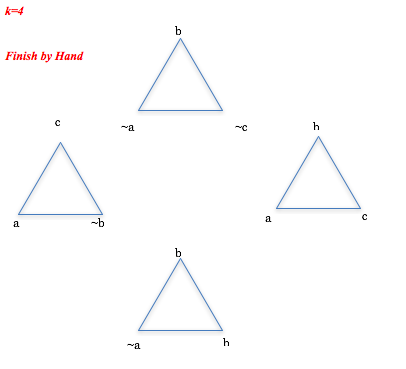 (a + ~b + c) (~a + b + ~c) (a + b + c) (~a + b + b)
Sample # 5: VC Gadgets
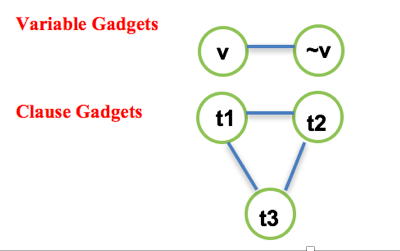 Sample#6: Vertex Cover
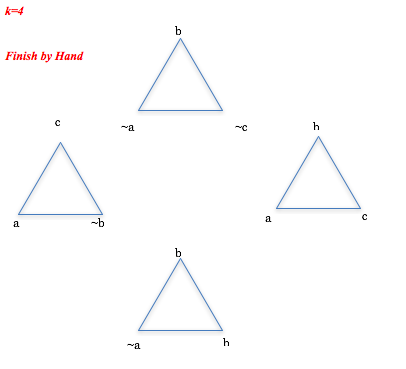 (a + ~b + c) (~a + b + ~c) (a + b + c) (~a + b + b)
a
~a
b
~b
c
~c